División de Ciencias Indígenas
Paul MacDonald
Director, 
Indigenous Science Division, Science & Technology Branch 
Environment and Climate Change Canada
¿Qué es Ciencia Indígena?
Ciencia Indígena (IS):
Es un sistema de conocimiento distinto, probado en el tiempo y metodológico  
Está arraigado en las relaciones de los Pueblos Indígenas con el medio ambiente y los ecosistemas, y en su conocimiento
Representa la continuación moderna de los conocimientos tradicionales (CC.TT.) y se basa en los conocimientos tradicionales para abordar cuestiones contemporáneas. Por ejemplo, cuando se aplica a los impactos y adaptaciones al cambio climático, la prevención de incendios forestales, la custodia de la tierra, la protección de la vida silvestre y las especies en riesgo.
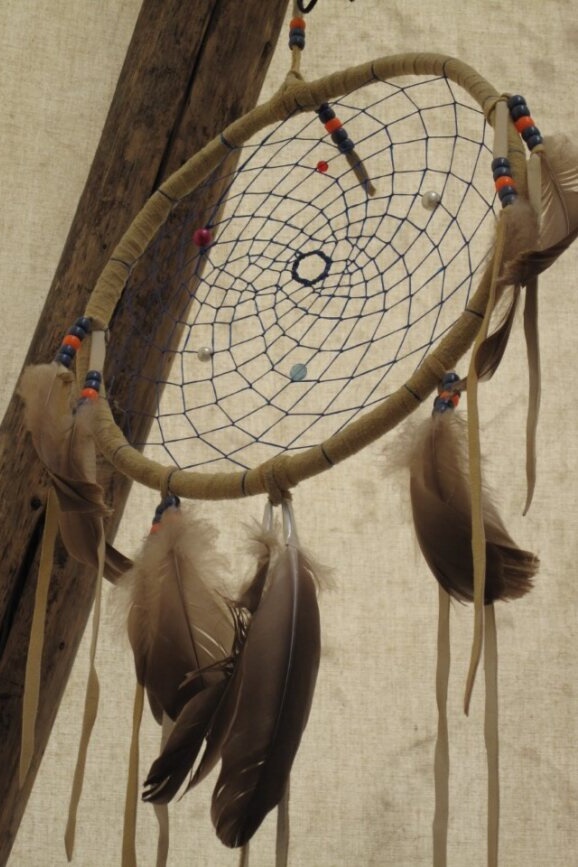 División de Ciencias Indígenas (ISD) de ECCC
El Ministerio de Medio Ambiente y Cambio Climático de Canadá (ECCC, por sus siglas en inglés) se ha comprometido a dar cabida y apoyar el liderazgo y la innovación indígenas en la ciencia mediante el mantenimiento de la movilización, el intercambio y la transferencia de conocimientos, las asociaciones respetuosas y recíprocas, y el desarrollo de capacidades dentro y fuera del Departamento.. 
La División de Ciencias Indígenas (ISD, por sus siglas en inglés) de ECCC se creó en enero de 2022 bajo el liderazgo de la Dra. Myrle Ballard, para promover la reconciliación en las actividades científicas y de investigación de ECCC.  
ISD es una división liderada por indígenas. La división prioriza la contratación de empleados indígenas con una combinación de experiencia vivida y laboral.
Photo Credit: Soha Kneen
División de Ciencias Indígenas - Mandato
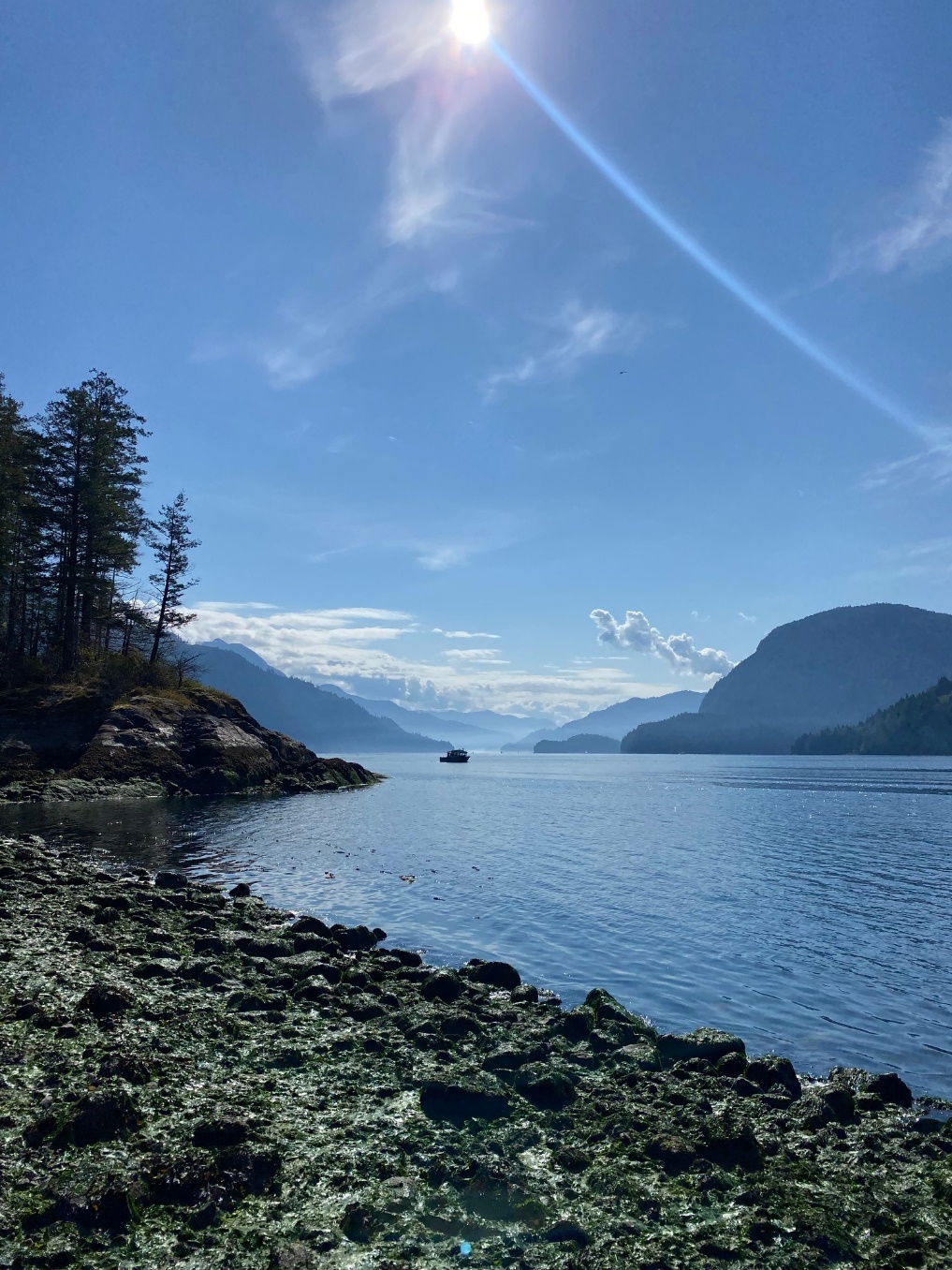 Photo Credit: Gavin Woodburn
Marco de la División de Ciencias Indígenas
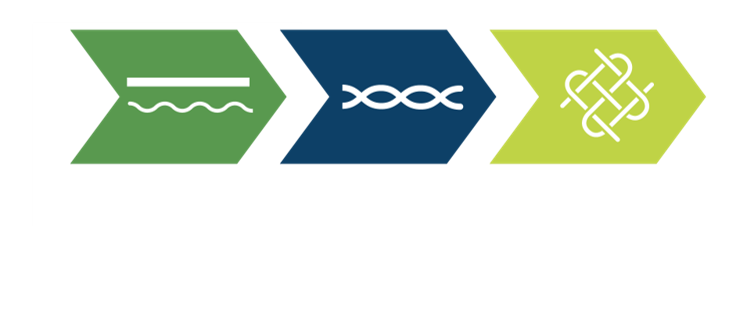 Tender Puentes
Entretejer
Trenzar
Tender Puentes
Tender puentes es vincular la ciencia indígena y occidental
Aki Navigators
El puente consiste en fomentar la conciencia, la comprensión y el reconocimiento de la ciencia indígena como una ciencia distinta e igual a los enfoques científicos occidentales.. 
El puente se logra a través del respeto mutuo, la repatriación, la construcción de relaciones, las actividades de participación y el desarrollo de recursos de aprendizaje.
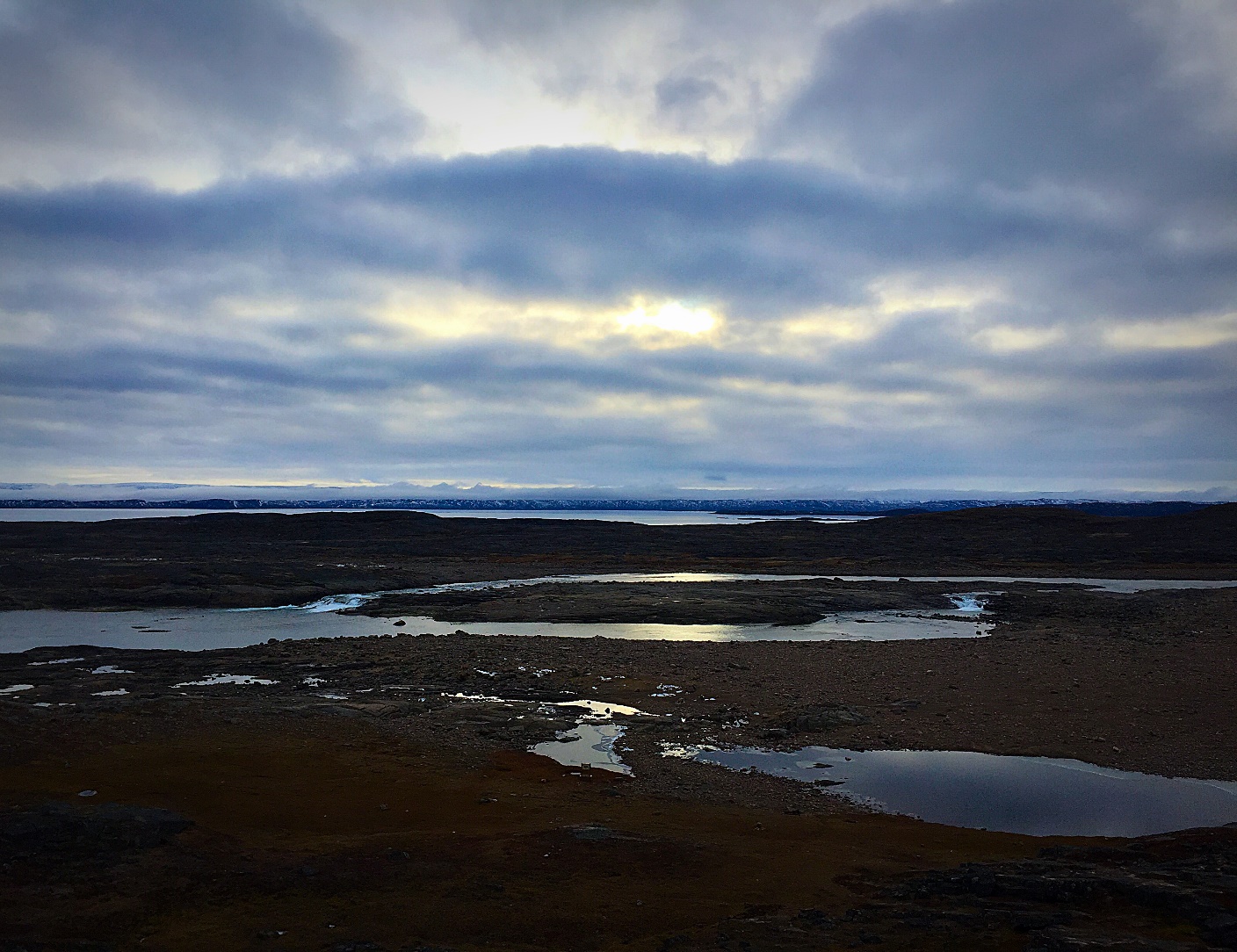 Photo Credit: Soha Kneen
Trenzar
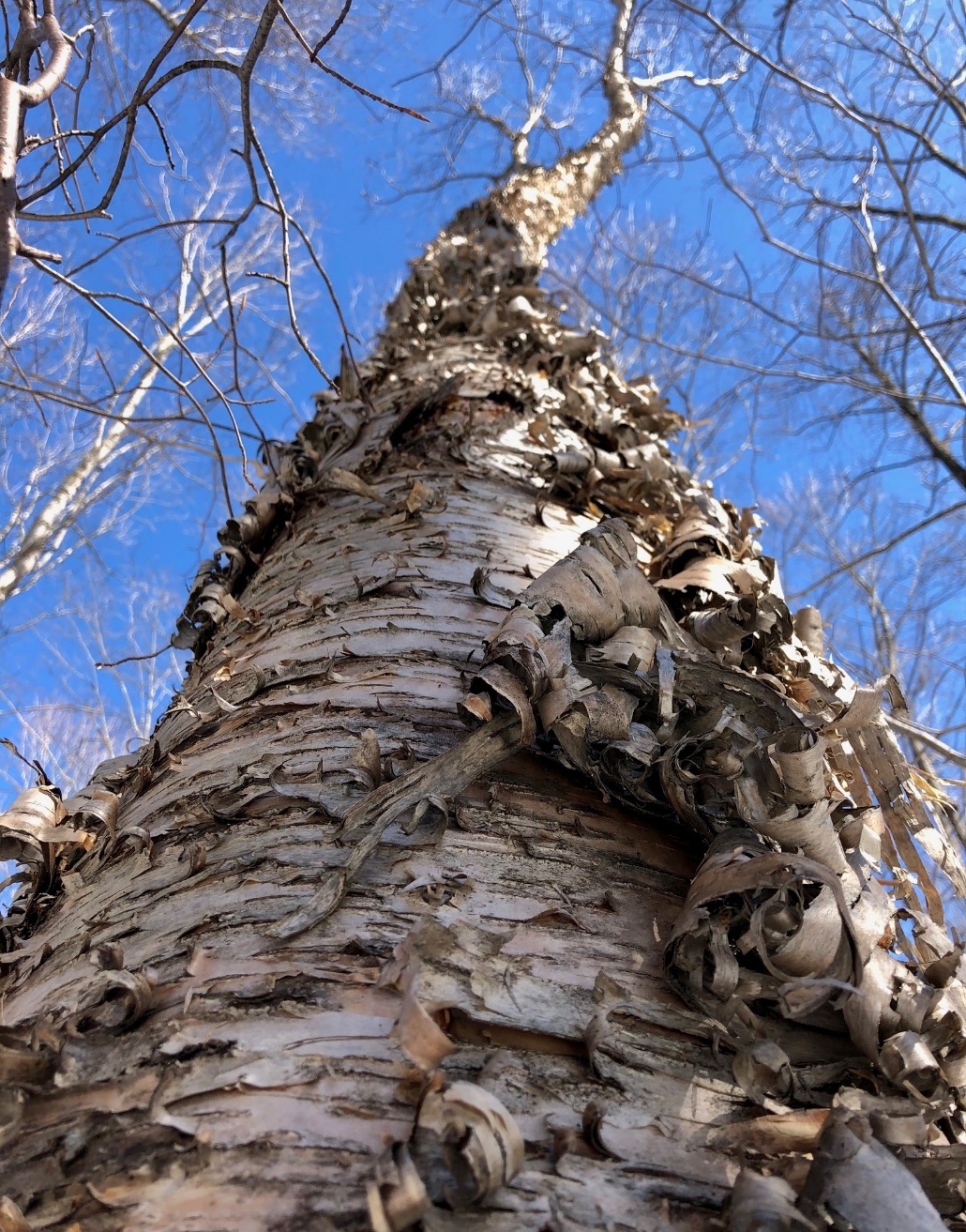 El trenzado reúne diferentes formas de conocer y ser. 
 Para el equipo de ISD, esto se refiere al entrelazamiento de la ciencia indígena y los sistemas científicos occidentales para lograr una comprensión holística del medio ambiente mientras se mantiene la integridad de cada sistema de conocimiento   
El trenzado se basa en indicadores de la ciencia indígena basados en el idioma, la tradición y las leyes naturales
Photo Credit: Soha Kneen
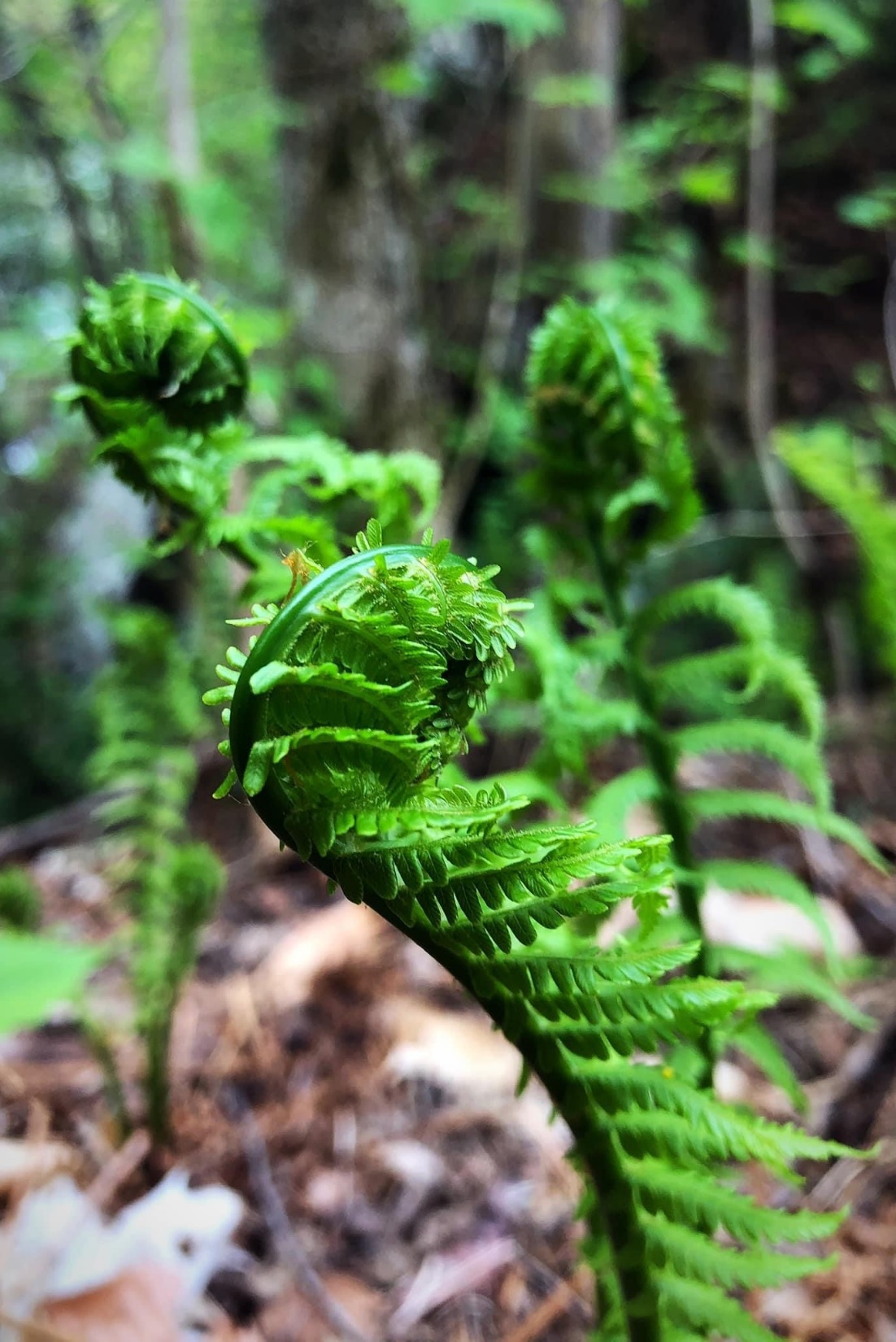 Entretejer
El entretejido es donde la ciencia indígena y la ciencia occidental se entrelazan para complementarse entre sí a través de la investigación, la observación y la colaboración
El entrejido alinea las metodologías, los paradigmas de investigación y las cosmovisiones indígenas autodeterminados con los métodos de la ciencia occidental para desarrollar caminos hacia la conservación y protección del medio ambiente 
Al aplicar la ciencia indígena en consonancia con los enfoques especificados por las naciones indígenas, los gobiernos, las comunidades y con los instrumentos internacionales como la Declaración de las Naciones Unidas sobre los Derechos de los Pueblos Indígenas, el tejido representa el camino hacia la reconciliación.
Photo Credit: Soha Kneen
Ciencia Indígena y Liderazgo Indígena
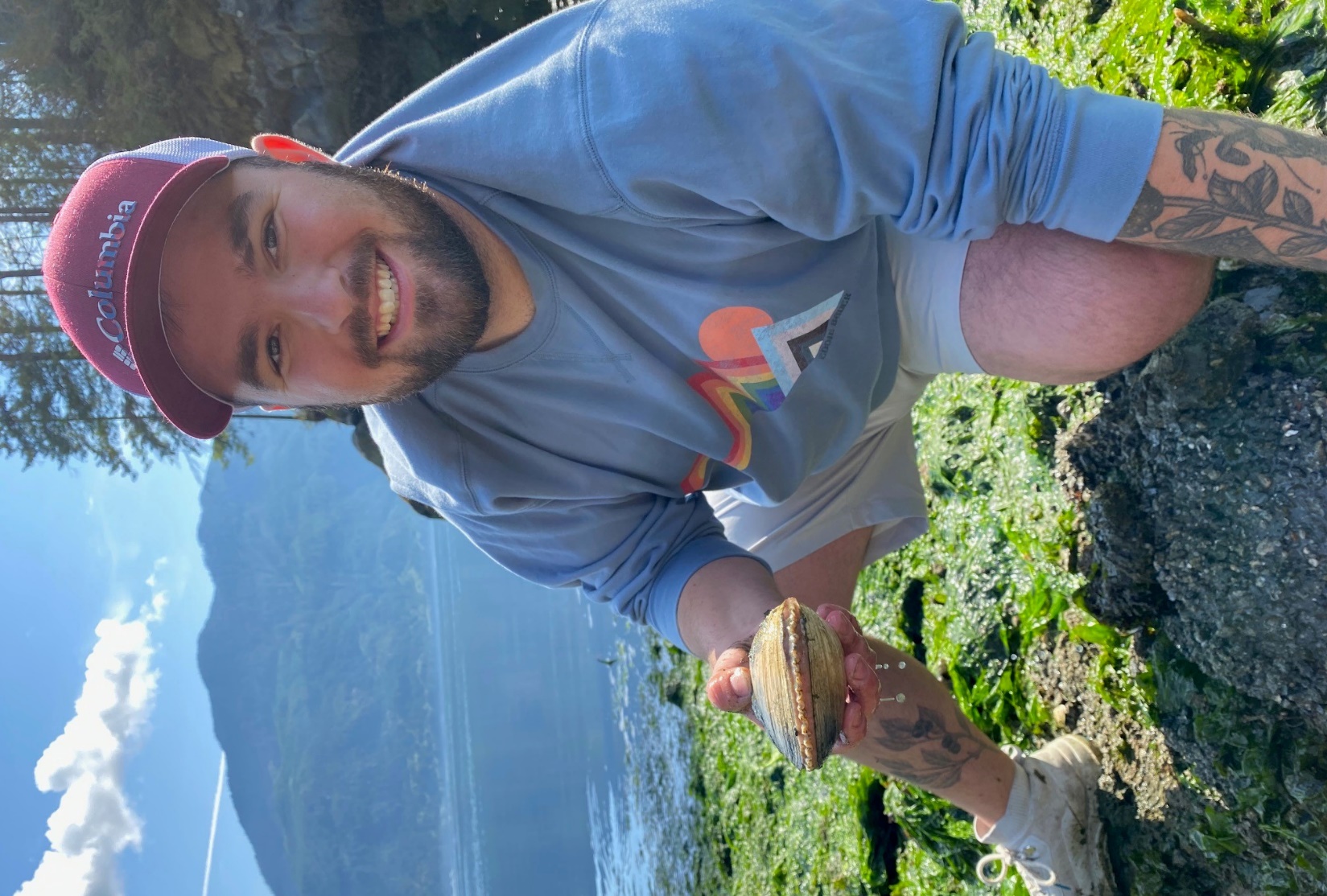 Reconocer, reconocer y utilizar la ciencia indígena en los procesos de formulación de políticas y toma de decisiones fortalece la equidad en todos los sistemas de conocimiento   
También incluye alinear la planificación científica con los gobiernos, organizaciones y comunidades indígenas, crear materiales científicos y de conocimiento que ayuden a la revitalización cultural y lingüística, y reconocer la capacidad indígena en la práctica de la ciencia y el conocimiento local y regional indígena.
Photo Credit: Gavin Woodburn
Proyectos actuales de ISD
Conclusión
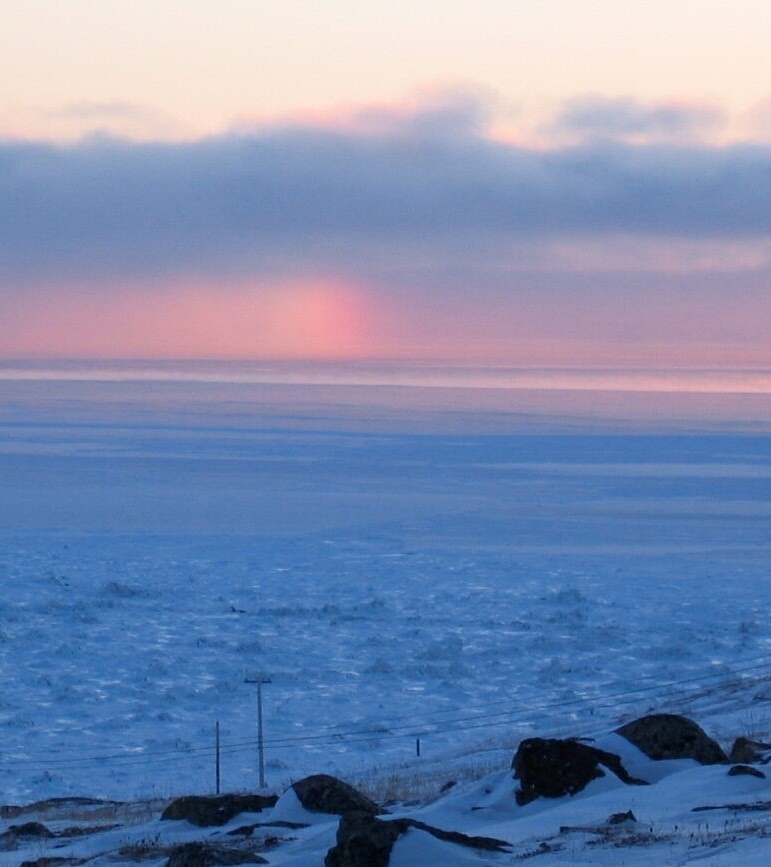 Miigwetch! Wela’lin! Merci! Egosi! Nià:wen! Nakummek! Nakurmik! Ma’na! Qujannamiik! Marsee! Migwetc! Tshinashkumitin! Wli Wni! Tiawenhk! Mahsi Choo! Gracias! Chaltu may! Thank you! Merci!
Q&A
Photo Credit: Soha Kneen